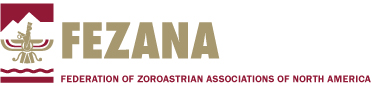 Introduction to FEZANA
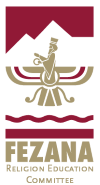 Post-Sassanid Empire and Modern Times
Lesson 7
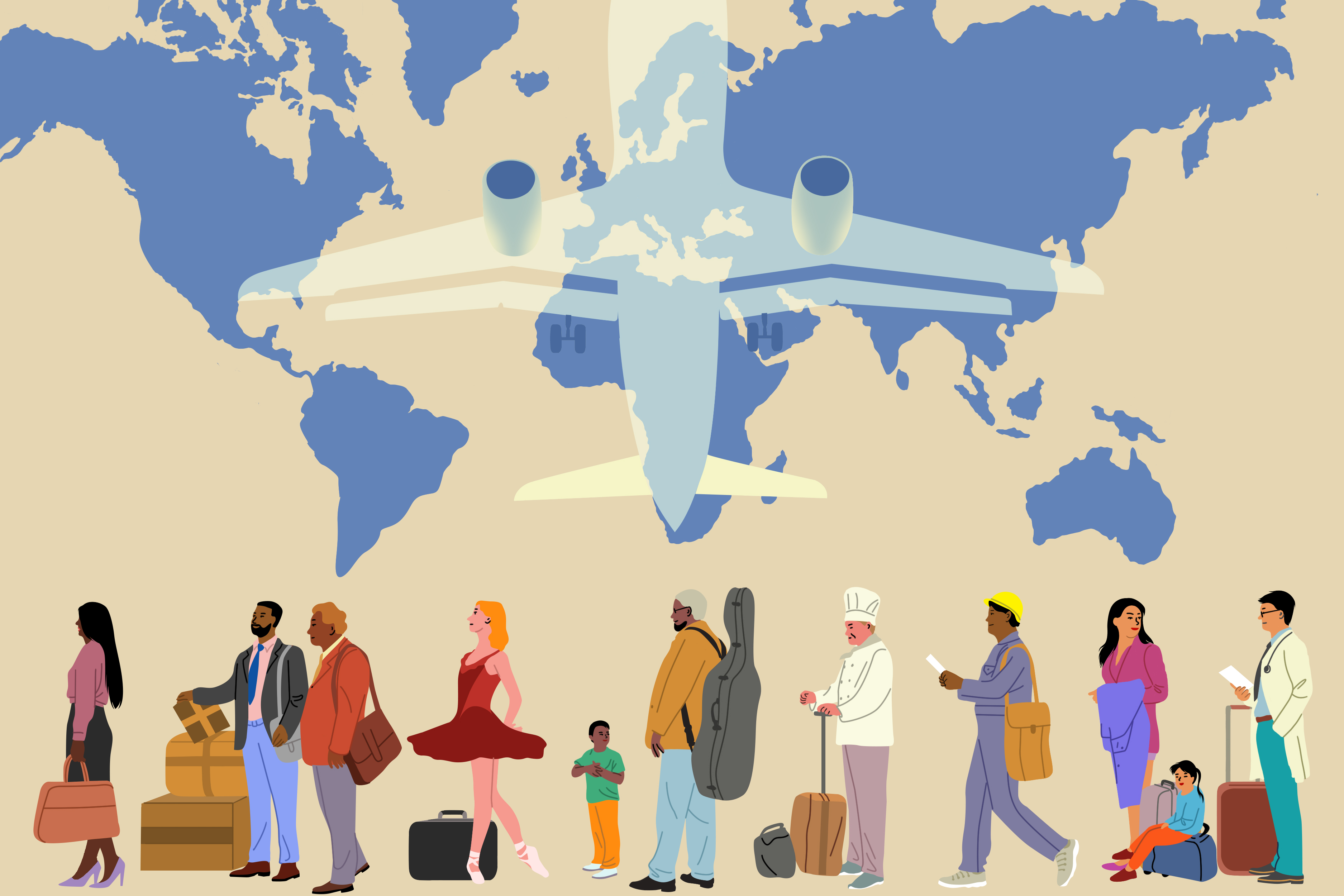 Migration
Zoroastrians have migrated all over the world
The largest of these migrations were
After the Islamic Arab invasion of Iran in 636 CE
After the Islamic Revolution of Iran in 1979
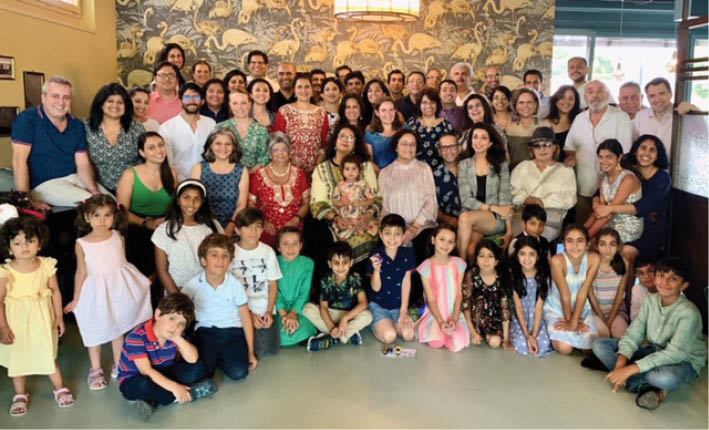 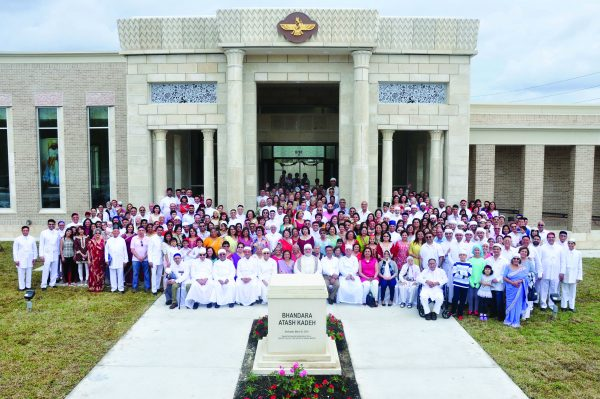 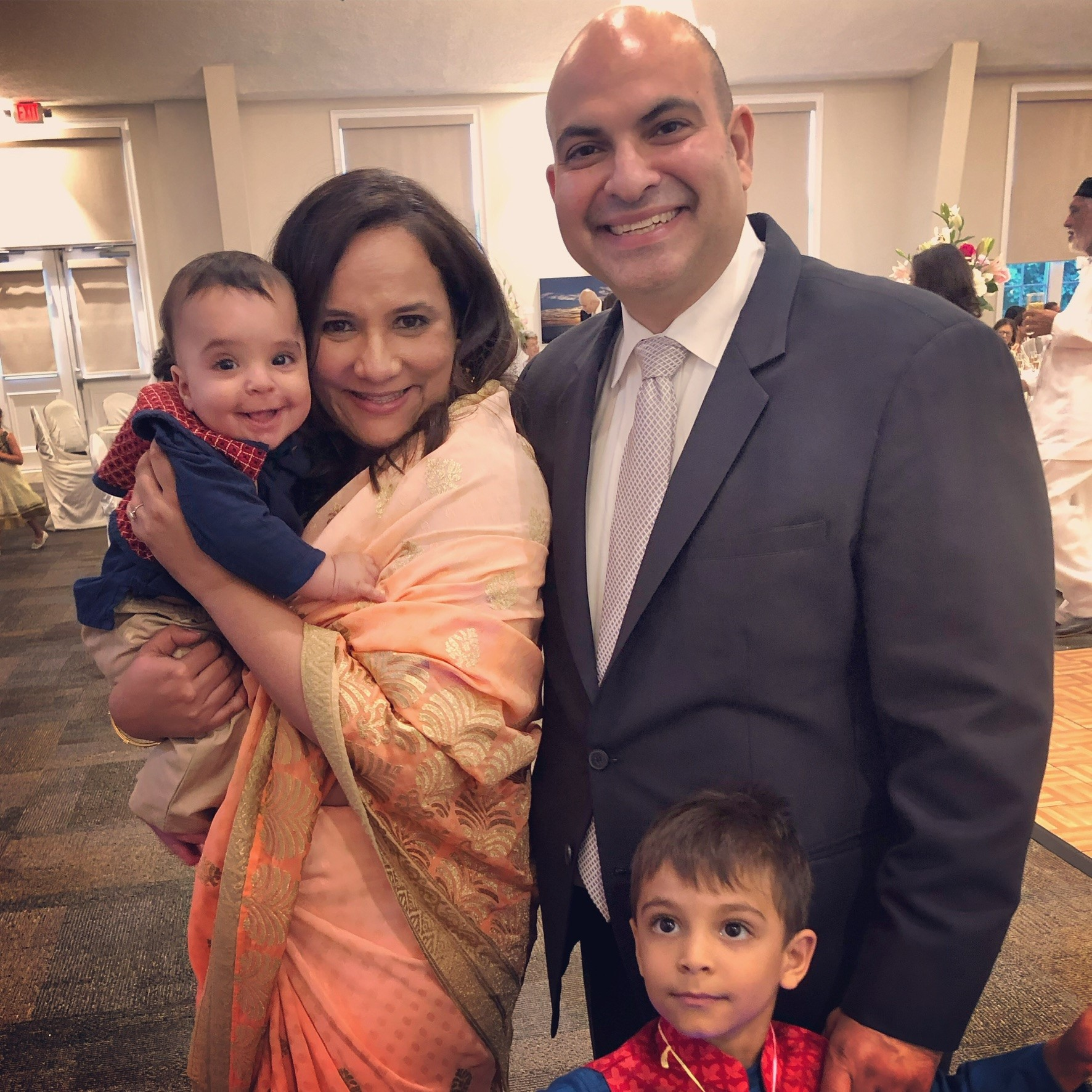 Zoroastrians in North America(US and Canada)
Today, many Zoroastrians live in North America
Larger communities have raised funds and built Darb-e-Mehrs and Atash Kadehs
Smaller communities gather in individual homes, parks, and community centers
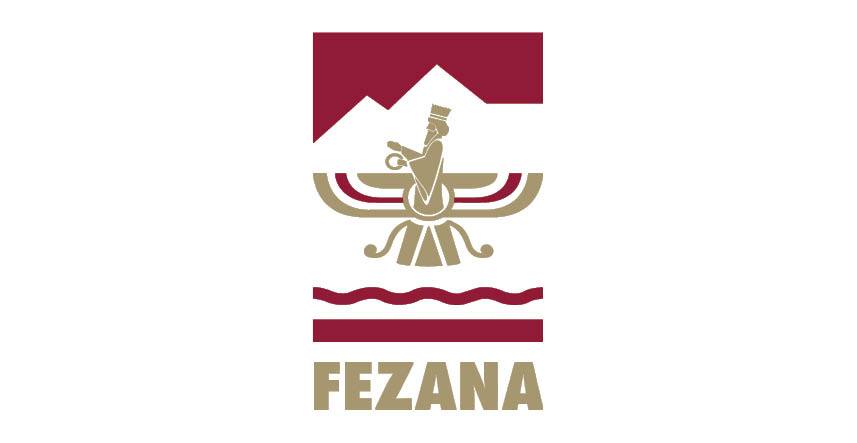 Federation of Zoroastrian Association of North America (FEZANA)
FEZANA was created to
Promote the Zoroastrian faith in North America
Support various programs and initiatives like scholarship, religious education, and youth activities
Support Zoroastrian organizations and communities in North America
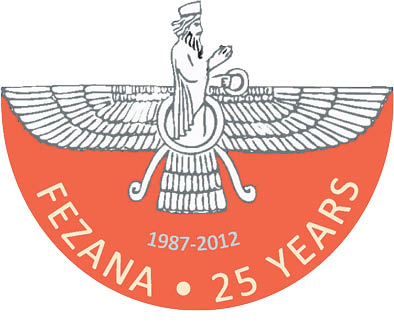 History of FEZANA
A unifying Zoroastrian organization has long been on the minds
5th North American Zoroastrian Congress in Los Angeles (1985)
Ms. Farangis Shahrokh and Ms. Dhunmai Dalal placed a proposal for the organization of a North American Zoroastrian Body on the agenda
Mr. Rohinton Rivetna of Chicago drafted the constitution soon after 
Ms. Dina McIntyre (lawyer) reviewed , fine tuned, and finalized the document
On November 15, 1986, the draft was signed by 16 of 17 Zoroastrian Associations
FEZANA was registered in the state of Illinois on June 2, 1987, as a not-for-profit organization
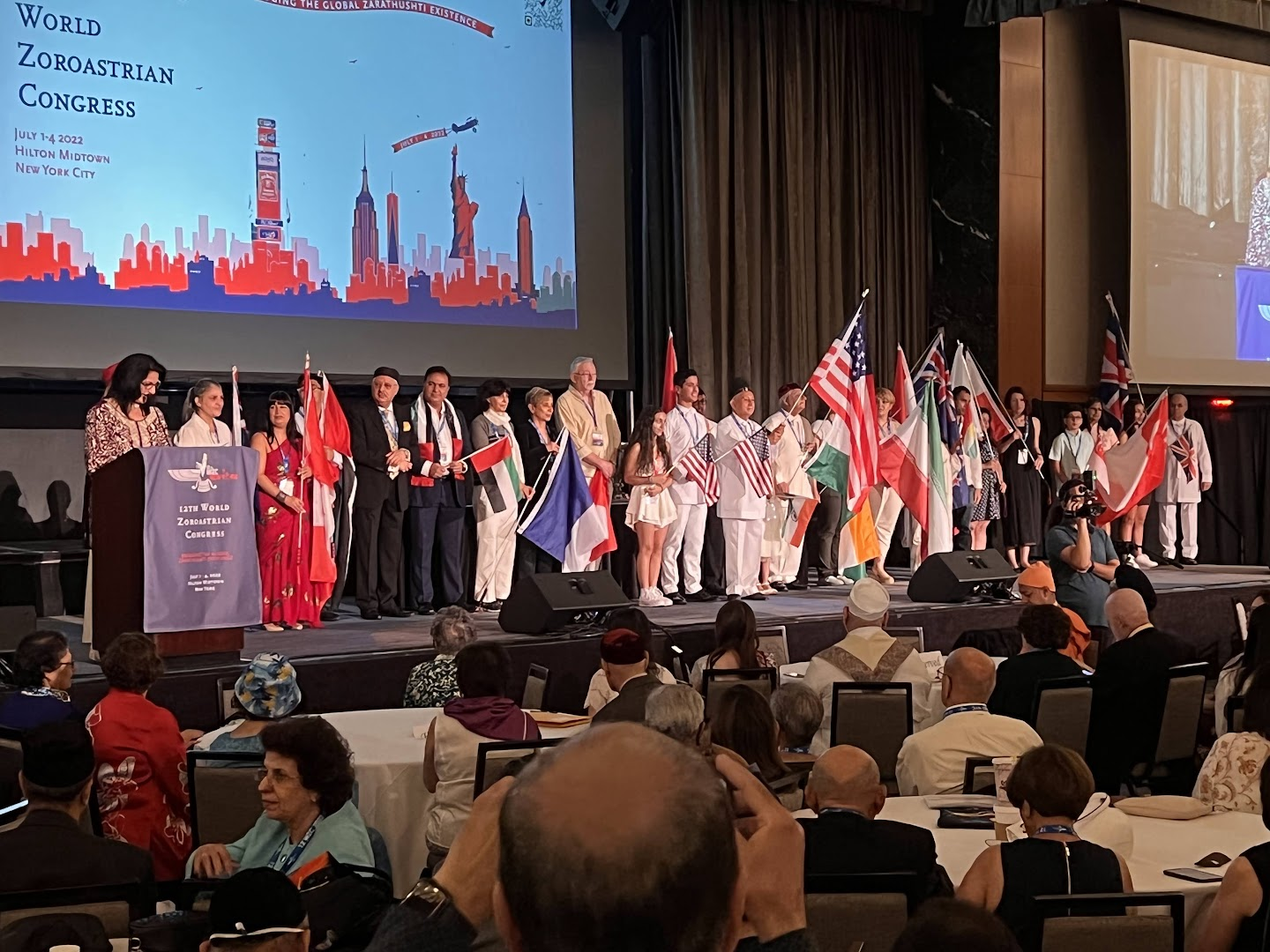 FEZANA’s Vision
To be a forum to unite and strengthen individual Associations with the decision-making power not with the executive officers of the FEZANA but within the member Associations (individual associations have the only voting power)
Who Operates FEZANA?
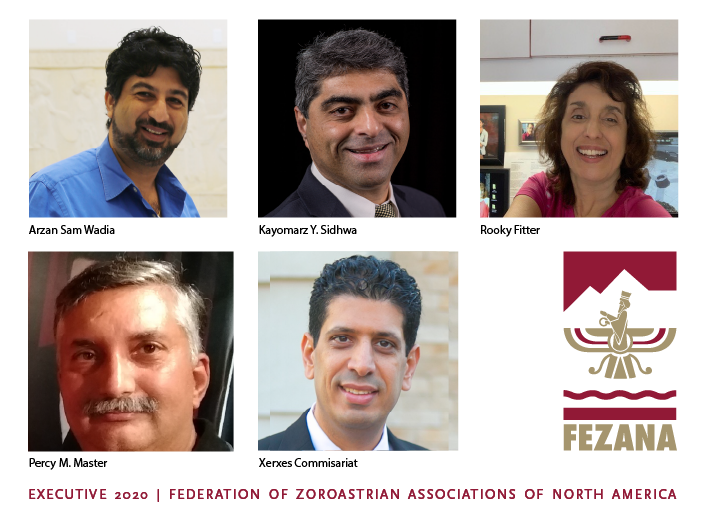 The day-to-day operations of FEZANA will be conducted by its executive officers
President
Vice-president
Secretary
Vice-secretary
Treasurer
The officers are volunteers, and their term runs for two years
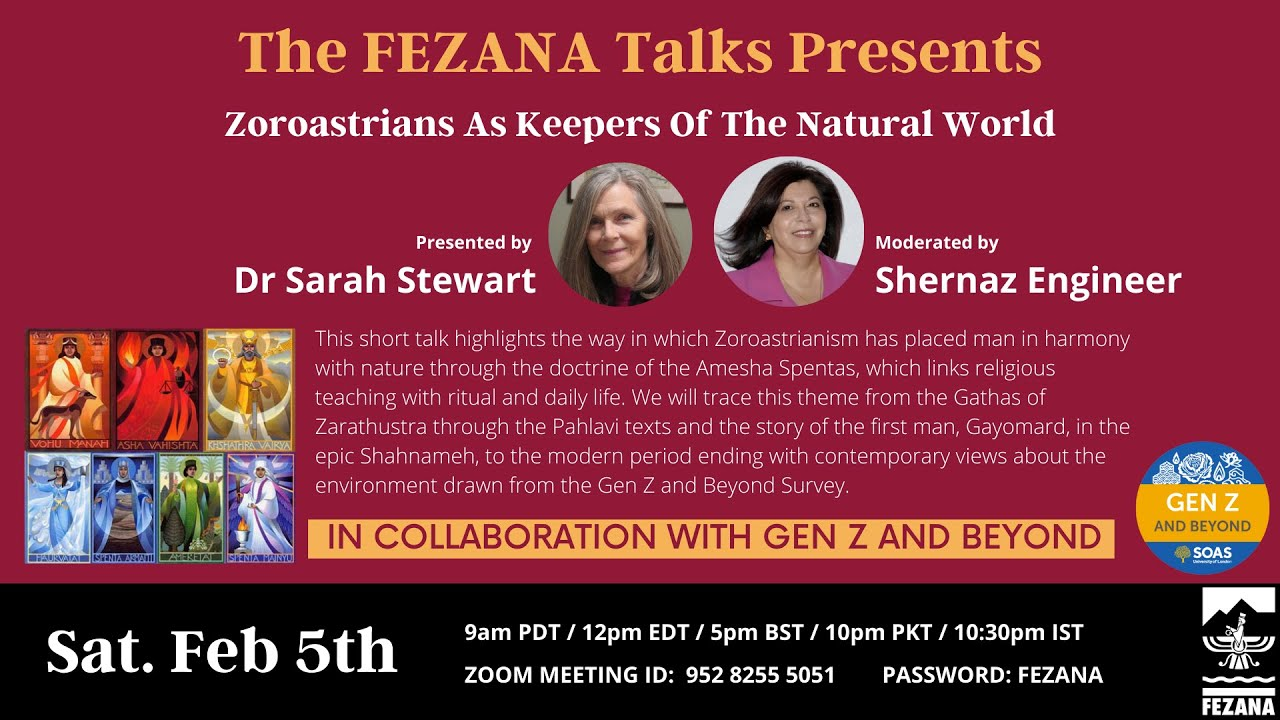 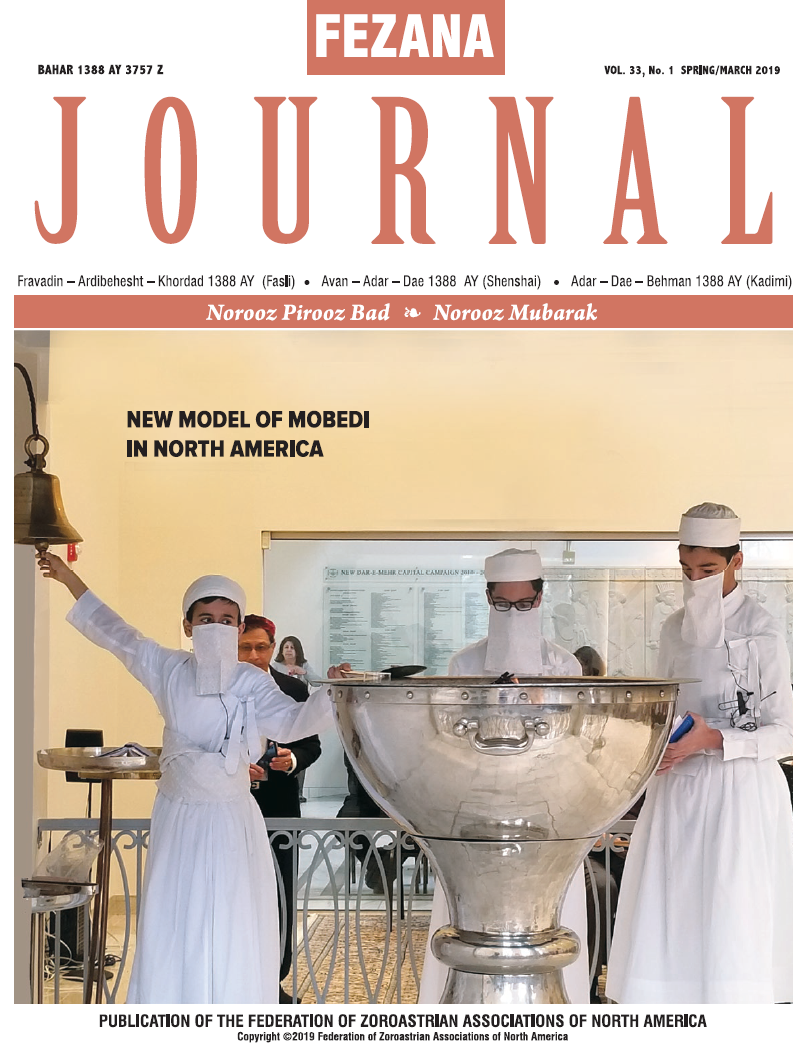 What does FEZANA do?
Partners with Zoroastrian Associations to sponsor congresses
Offers scholarships to students
Hosts educational talks
Form committees to serve the Zoroastrian community
Visit: https://fezana.org/committees/ for a list of committees serving under FEZANA
Monthly newsletters to connect the North American community
FEZANA Journal published under FEZANA to educate and inform the community of the events taking place across the world especially North America
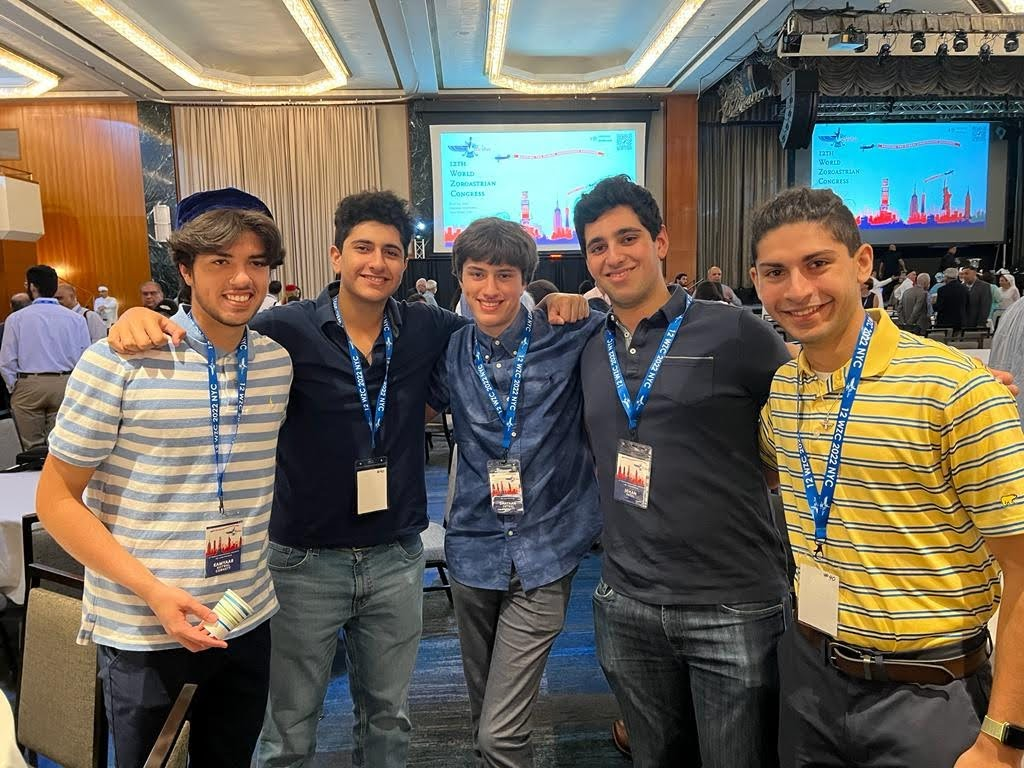 Congresses
Offer sessions on Zoroastrian religion, history, current issues, etc.
Social events
Opportunity for the community to connect with other Zoroastrians from across North America and the globe
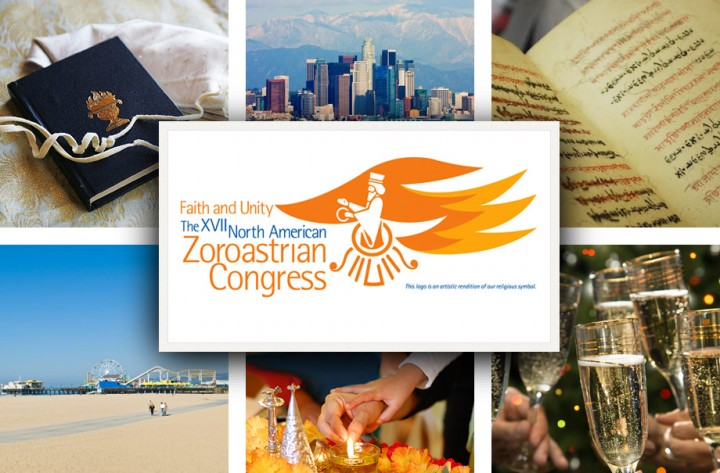 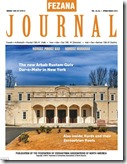 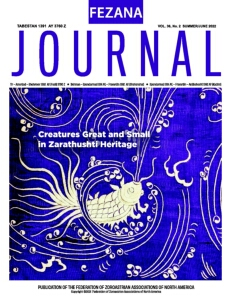 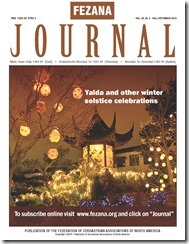 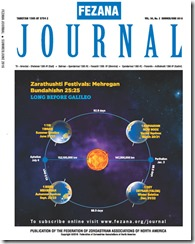 FEZANA Journal
A quarterly magazine through FEZANA
Educates the public about Zoroastrian religion, history, communities and current events
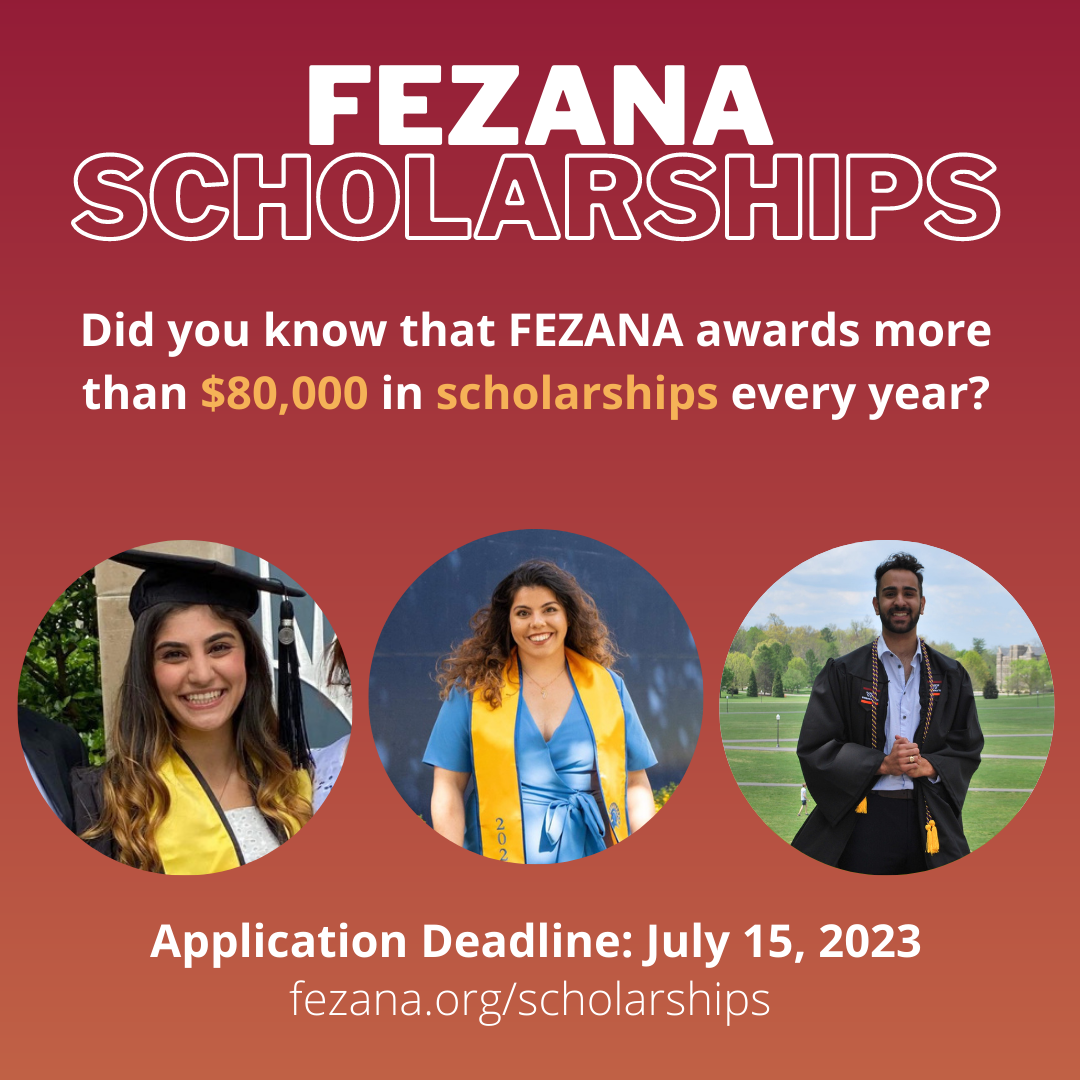 Scholarship Committee
Offers thousand s of dollars of scholarship to students each year
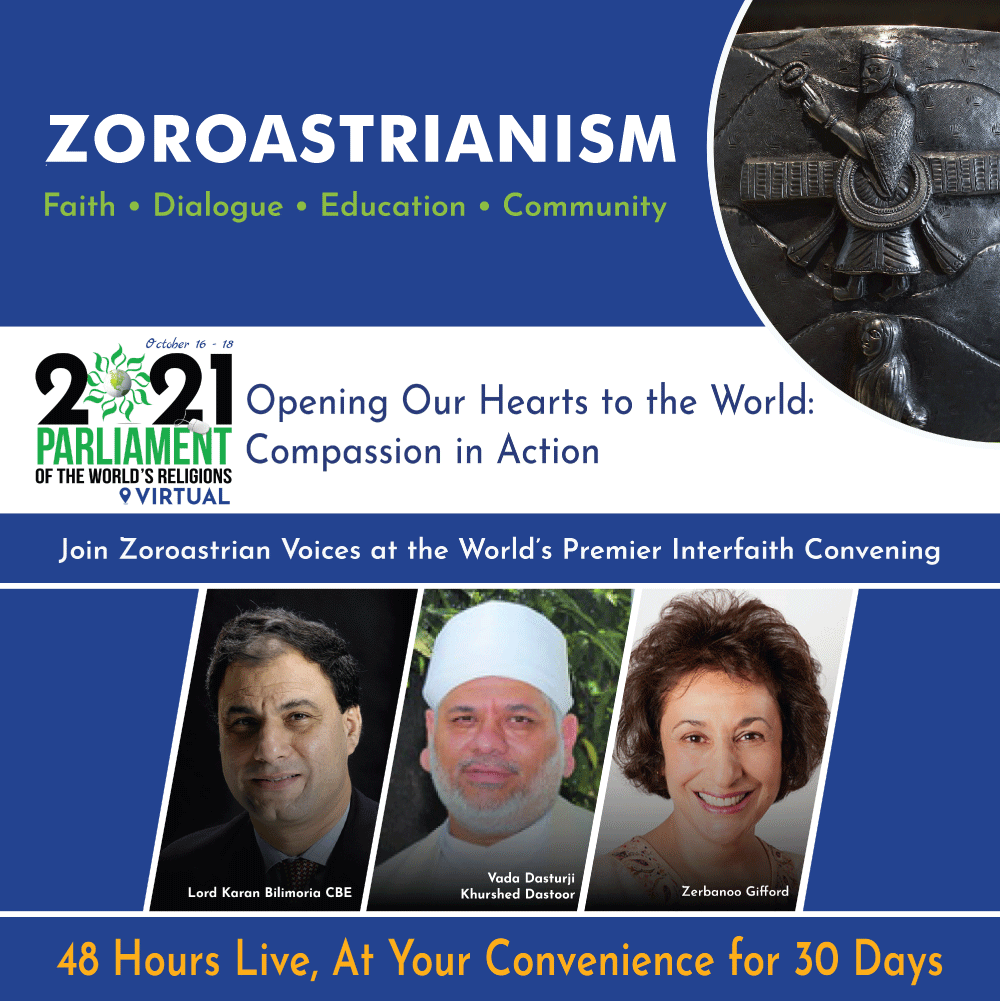 Interfaith Committee
Introduces Zoroastrianism on a larger scale
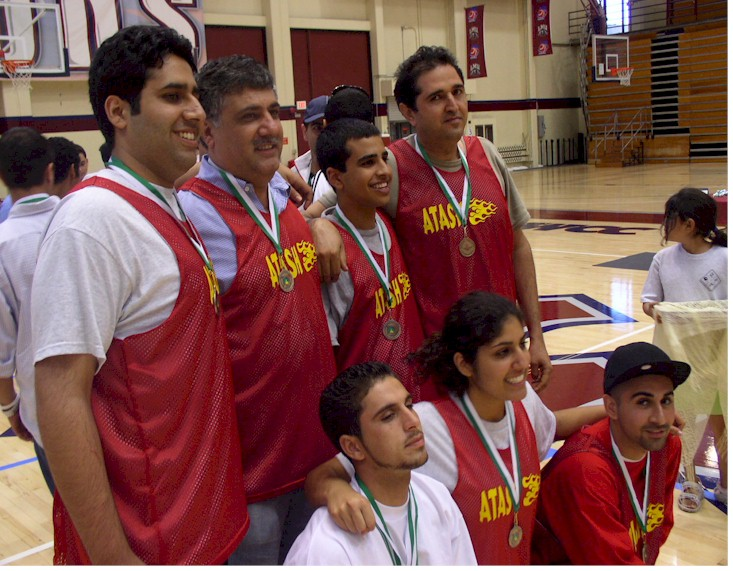 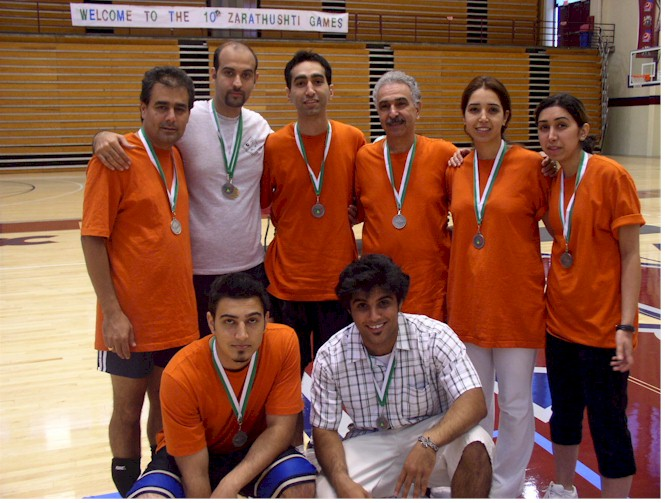 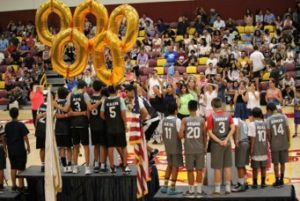 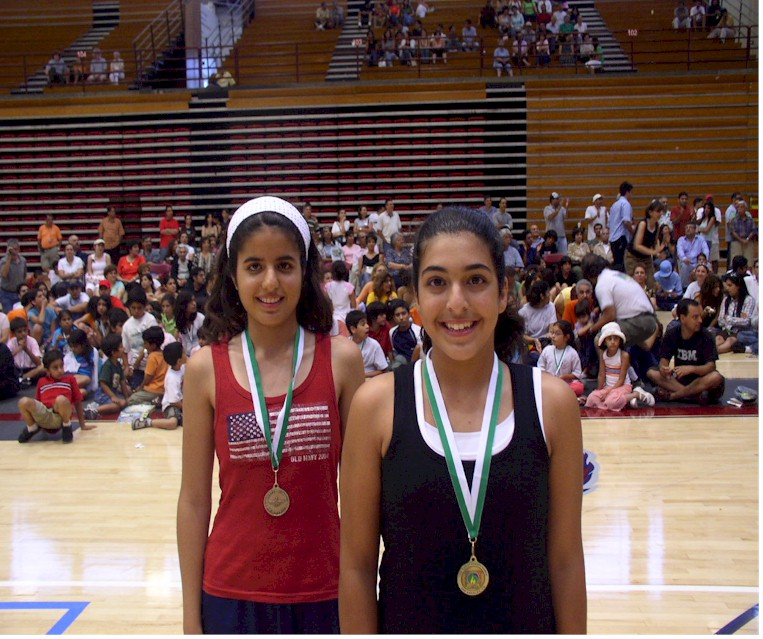 Zoroastrian Sprots Committee
Brings the families together for a few days of fun centered around sports coupled with social events
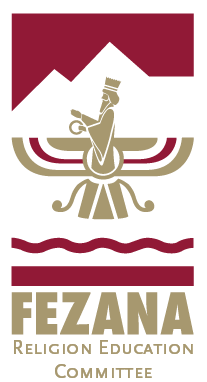 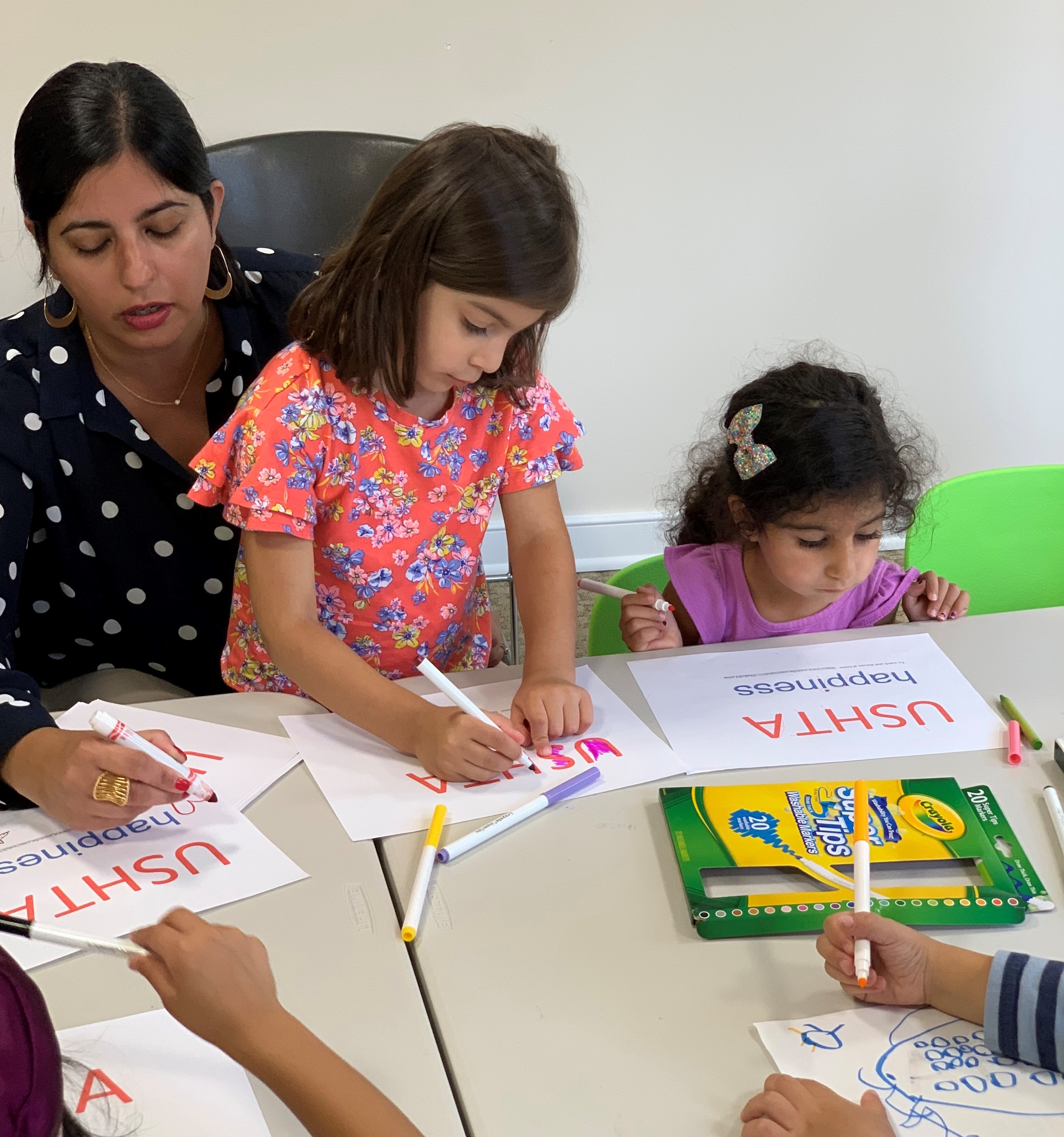 Religion Education Committee
Supports religion teachers of different Zoroastrian organizations and communities in North America 
educational session
Providing age-appropriate lesson plans
Support in starting religion classes
Organizing a platform for teachers to connect with other teachers 
Educational talks for the public
Provide educational information about Zoroastrian religion
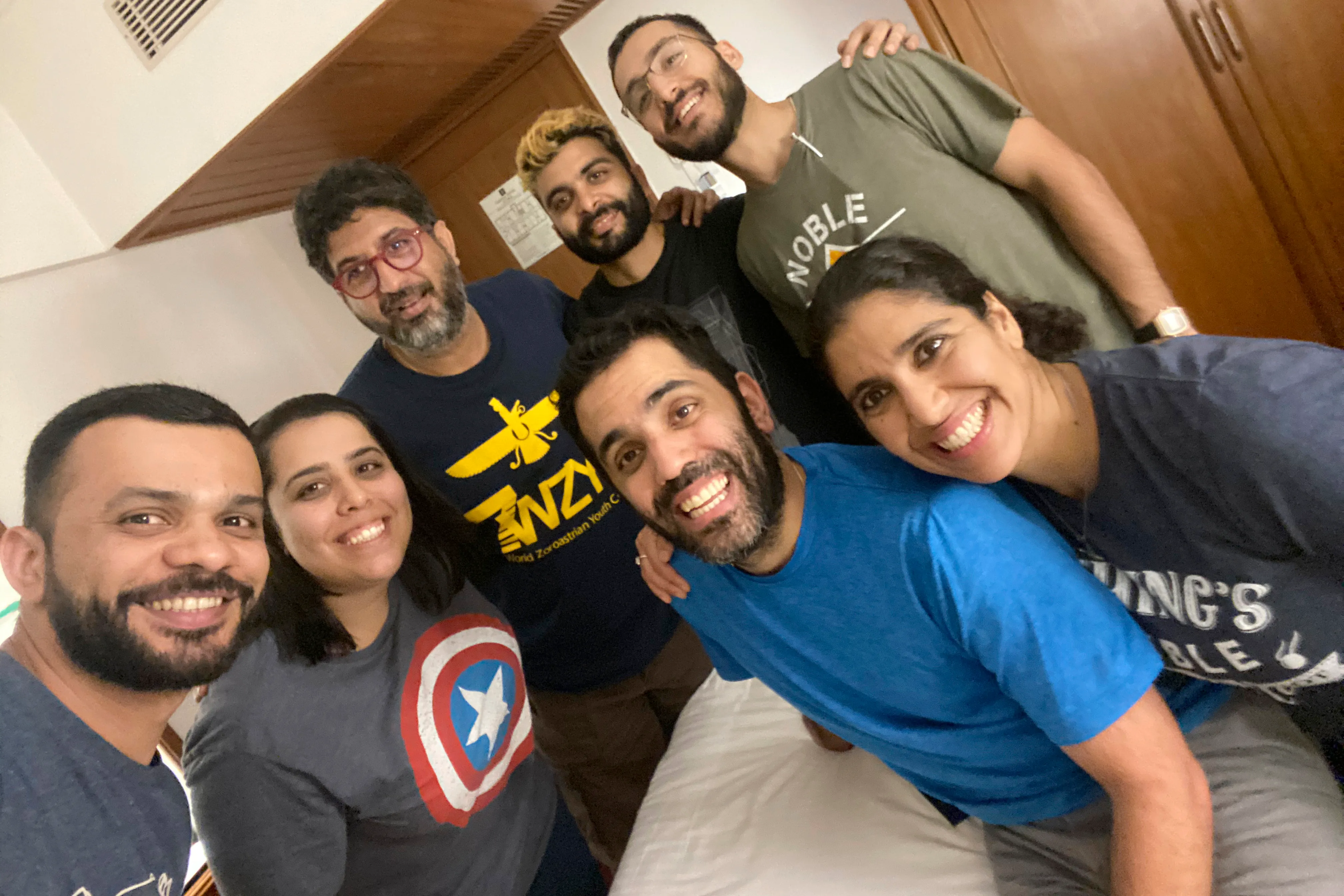 Zoroastrian Youth of North America (ZYNA)
ZYNA is an important committee of FEZANA 
The youth are the leaders and organize programs and events for the yout
Youth Congress in partnership with other organizations in North America
Camping
Road trips
Zoom Gatherings
Other Committees
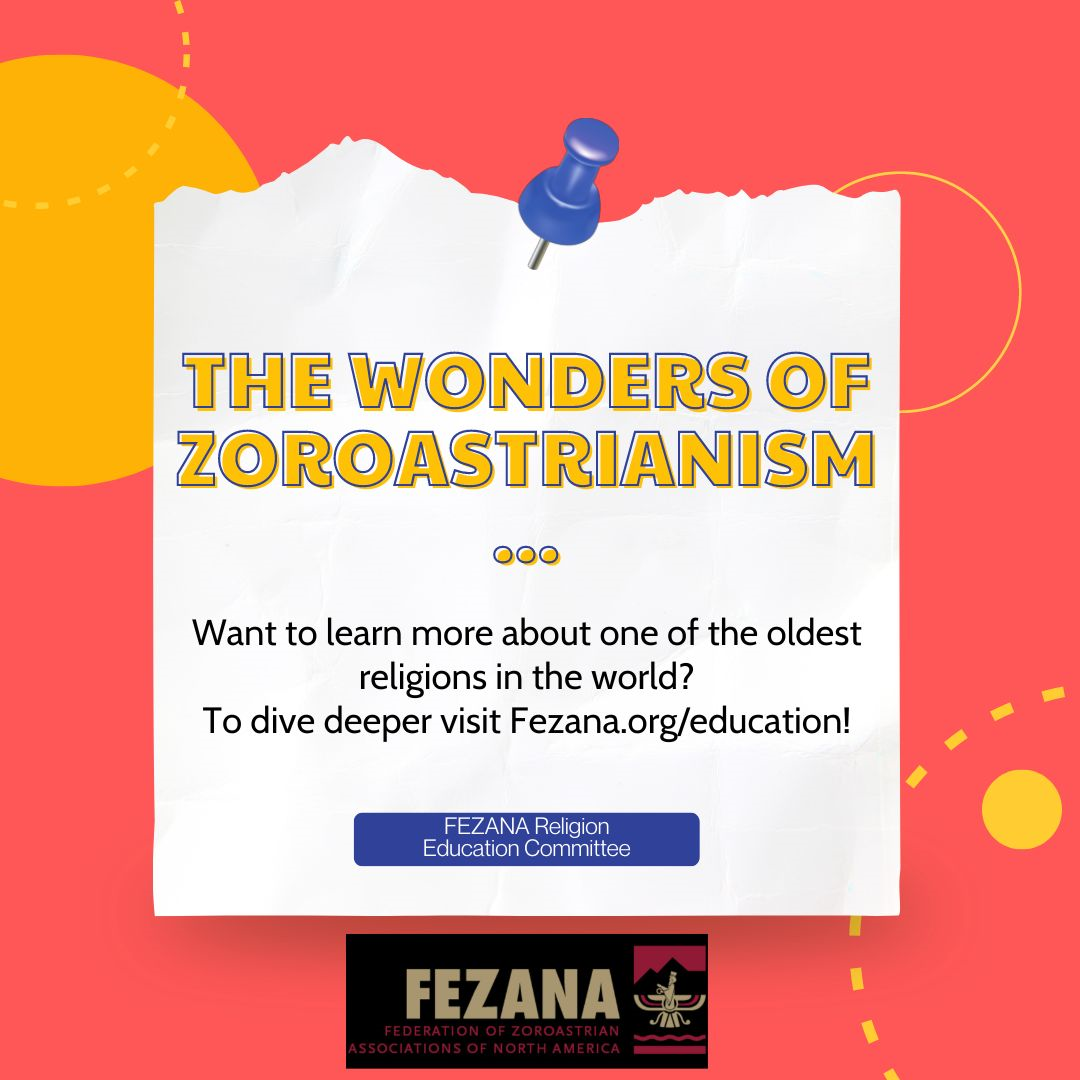 Use the link below to search FEZANA’s committees
https://fezana.org/committees/
Share some of your findings with the class